Linearity of Expectation
CSE 312 Winter 25
Lecture 11
Outline
Linearity of expectation
Statement
Proof
A whole bunch of examples
Expectation
Expectation
Linearity of Expectation
Linearity of Expectation
Linearity of Expectation
Linearity of Expectation
Linearity of Expectation - Proof
Linearity of Expectation
Linearity of Expectation
Linearity of Expectation
Fishy Business
Fishy Business
Fishy Business
Fishy Business
Coin Tosses
If we flip a coin twice, what is the expected number of heads that come up?
Coin Tosses
Coin Tosses
Repeated Coin Tosses
Repeated Coin Tosses
Ok, but what actually is it?
I don’t have intuition for this formula.
Repeated Coin Tosses
Binomial Theorem!
We did it! And all it took was a clever application of the binomial theorem, setup by a very non-obvious application of an obscure combinatorial identity. Ezpz.
Repeated Coin Tosses
No one wants to do proofs like this every time!
Binomial Theorem!
We did it! And all it took was a clever application of the binomial theorem, setup by a very non-obvious application of an obscure combinatorial identity. Ezpz.
Linearity of Expectation
Linearity of Expectation
Indicator Random Variables
[Speaker Notes: Intuition: cast Boolean to an int]
Repeated Coin Tosses (Again)
Repeated Coin Tosses (Again)
Repeated Coin Tosses (Again)
Computing complicated expectations
Pairs with the same birthday
Pairs with the same birthday
Pairs with the same birthday
Pairs with the same birthday
Rotating the table
Rotating the table
Rotating the table
Extra Practice
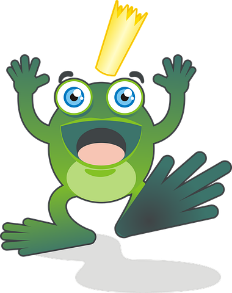 Frogger
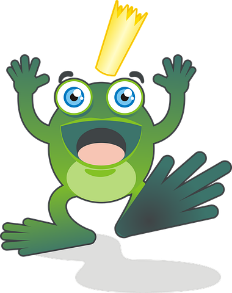 Frogger – Brute Force
We think about the outcomes that correspond to each value of X and compute the probability of that. For example, X=0 happens when the frog is at the same position after 2 sec – this means it either moved left and then right, or right and then left, or did not move both seconds.
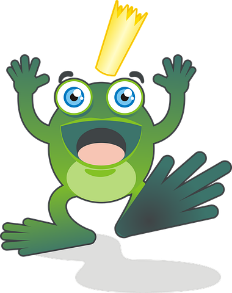 Frogger – LOE
Or we can apply LoE!
Frogger – LOE
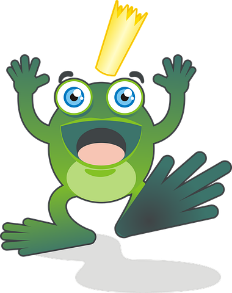 If we interested in a whole minute (60 sec), the first approach would be awful because we would need to compute many probabilities or deal with a gnarly summation! Instead, we can use LoE!
Linearity of Expectation - Proof
Linearity of Expectation